世　代　-SeDaI-
第25回　通常総会
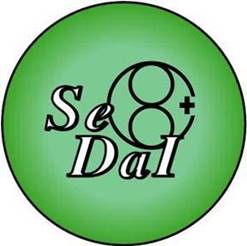 議案資料
清恵会第二医療専門学院
議案
第1号議案　令和5年度　事業報告
第2号議案　令和5年度　会計報告
第3号議案　令和5年度　監査報告
第4号議案　令和6年度　役員選出
第5号議案　令和6年度　事業計画
第6号議案　令和6年度　予算案
第1号議案
令和5年度　事業報告

令和5年4月1日～令和6年3月31日
第1号議案
令和5年度　事業報告
会 議
第1号議案
令和5年度　事業報告
学術部企画イベント
第1号議案
令和5年度　事業報告
学術部企画イベント
7月22日　第20回　フレッシュマンズセミナー　　　185名


講演「頸椎4方向撮影が変わる！」

大阪滋慶学園 大阪ハイテクノロジー専門学校 　安藤　英次　先生
第1号議案
令和5年度　事業報告
学術部企画イベント
3月23日　第23回　　世代-SeDaI-講演会　　　89名

講演「ガイドラインに則ったマンモグラフィ読影の基礎」
大阪ブレストクリニック　沢井ユカ先生
第1号議案
令和5年度　事業報告
福利厚生部企画イベント
9月30日　第20回　　世代-SeDaI-同窓会ｉｎ熊本　　　10名
新型コロナウイルス感染拡大防止のため、ナイトセミナー等一部のイベント開催は中止となりました。
　福利厚生部では、令和３年度からnoteを使用し診療放射線技師が携わる業務などについての情報発信を始めました。特に医療従事者以外の方にも診療放射線技師の業務に興味を持っていただけるように簡単でわかりやすくお伝えしていこうと考えています。
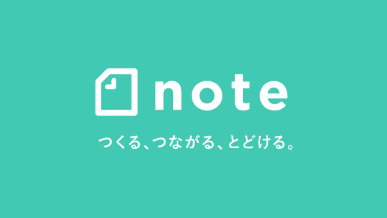 https://note.com/sedai_seikeikai/
第1号議案
令和5年度　事業報告
広報部企画（担当）
会報第24号発刊
ホームページ更新
各イベントでの取材・撮影
第1号議案
令和5年度　事業報告
ICT部
・SNSを活用した世代-SeDaI-の情報発信
・会員とのより強固なネットワークの構築（各期代表を中心に）
〇各SNSフォロワー数
　　　　LINE	   56
　　　　Twitter	   145
　　　　Instagram   43
　　　　Peatix       471
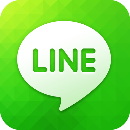 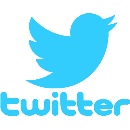 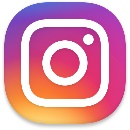 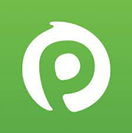 第1号議案
令和5年度　事業報告
その他
第1号議案
令和5年度　事業報告
第24回　世代-SeDaI-通常総会
　日時：令和5年5月26日（金）19：30～
　場所：清恵会第二医療専門学院
第1号議案　令和4年度　事業報告
第2号議案　令和4年度　会計報告
第3号議案　令和4年度　監査報告
第4号議案　令和5年度　事業計画案
第5号議案　令和5年度　予算案
第2号議案
令和5年度　会計報告
令和5年度一般会計決算書　

　　　令和5年4月1日～令和6年3月31日
収入の部
支出の部
支出の部
支出の部
当期決算収支
特別会計
第3号議案
令和5年度　監査報告
令和5年4月1日
　　　　　～令和6年3月31日
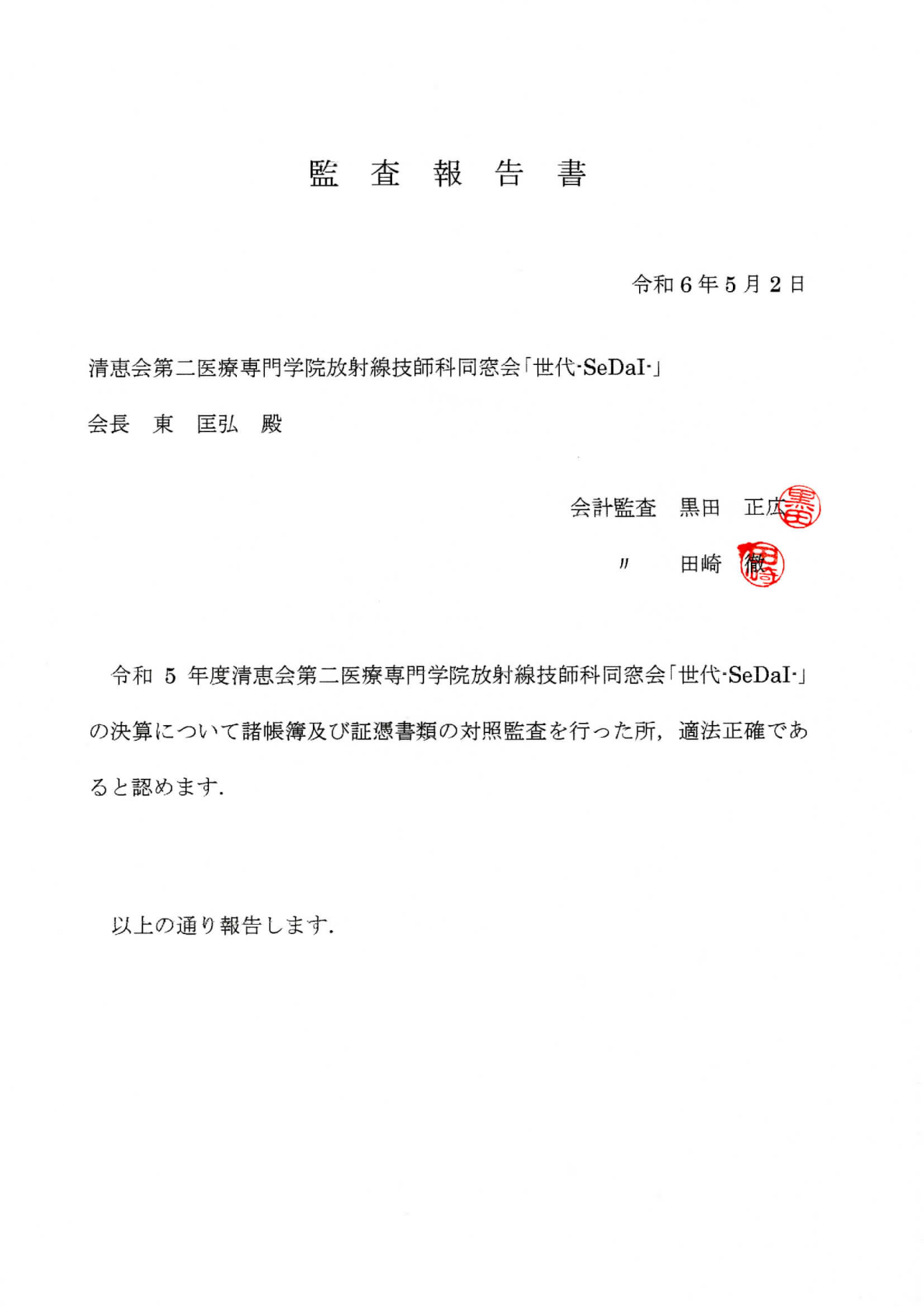 第4号議案
役員選出
第4号議案
新執行部
第5号議案
令和6年度　事業計画
第5号議案
令和6年度　事業計画
学術部企画イベント
第5号議案
令和6年度　事業計画
福利厚生部企画イベント
・noteによる情報発信の継続と内容の充実

・新型コロナウイルス等の感染状況を考慮し、
　日本放射線技師会学術大会時同窓会や講演会懇親会などを開催する。
第5号議案
令和6年度　事業計画
広報部企画（担当）
会報第25号の発刊　　7月　予定
ホームページの充実 　http://www.sedai.net/
イベント時広報活動・撮影した写真管理

《お願い》
　　広報部では世代イベントに参加して頂いた方に
　　会報用の原稿を依頼しております。
　　ご協力の程、宜しくお願い致します。
第5号議案
令和6年度　事業計画
ICT部企画
・SNSを活用した世代-SeDaI-の情報発信
・会員とのより強固なネットワークの構築
※各期代表を中心に

《お願い》
公式LINEアカウント、Facebook、Twitter、Instagram
Peatix等のSNSで世代-SeDaI-の情報を発信しております。
ぜひご登録頂き、ご協力の程、宜しくお願い致します。
第5号議案
令和6年度　事業計画
その他
第5号議案
令和6年度　事業計画
第25回　世代-SeDaI-通常総会
　日時：令和6年5月27日（月）19：30～
　場所：清恵会第二医療専門学院
第1号議案　令和5年度　事業報告
第2号議案　令和5年度　会計報告
第3号議案　令和5年度　監査報告
第4号議案　令和6年度　役員選出
第5号議案　令和6年度　事業計画
第6号議案　令和6年度　予算案
第6号議案
令和6年度　予算案
令和6年度一般会計予算案

令和6年4月1日　～　令和7年3月31日
収入の部
支出の部
支出の部
支出の部
※科目中過不足が生じた場合には、科目間で流用することが出来る。
令和6年度収支予算
特別会計